VM外で実行可能なコンテナの状態保存機構
九州工業大学
朝倉優輝　光来健一
1
コンテナ型仮想化
コンテナは仮想マシン（VM）より軽量な仮想環境
OSによって提供され、プロセスとその実行環境によって構成
少ないリソースで構成され、高速に起動や実行を行うことができる
コンテナを提供するクラウドの普及
例：Amazon ECS/EKS、Google GKE、Microsoft AKS
１台のホストに多数のコンテナを集約
コンテナ
コンテナ
VM
VM
プロセス
プロセス
プロセス
プロセス
OS
OS
コンテナ管理ソフトウェア
ハイパーバイザ
OS
2
コンテナマイグレーション
コンテナは別のホストに自由に移動させることができる
例：負荷が高いホストから負荷が低いホストに移動させて負荷分散
例：コンテナを移動させてからホストのメンテナンスを行う
コンテナマイグレーションの流れ
移送元ホストでコンテナの状態を保存し、移送先ホストに転送
移送先ホストでコンテナを作成し、元のコンテナの状態を復元
移送先ホスト
移送元ホスト
コンテナ
コンテナ
状態
マイグレーション機構
マイグレーション機構
3
負荷の影響
ホストの負荷が高い時にマイグレーションせざるを得ないことも多い
負荷分散はホストの負荷が高くなったことを検出した時に行われる
マイグレーション中にホストの負荷が高くなることもある
コンテナマイグレーションとコンテナの双方に影響が出る
コンテナマイグレーションがホストの負荷の影響を受ける
コンテナマイグレーションによる負荷がコンテナの性能に影響を与える
ホスト
高負荷
コンテナ１
コンテナ２
コンテナ３
マイグレーション機構
4
VMマイグレーションにおける対策
CPU等の使用率が75%を超えた時点でマイグレーション [Wood+, NSDI'07]
余剰リソースでマイグレーションの負荷を吸収
ホストのリソース使用率が低下し、クラウドのコストが上昇
ホストの負荷によってマイグレーション速度を調節 [Ruprecht+, VEE'18]
マイグレーションの負荷を制御することでVMの性能低下を抑える	
負荷分散を行うのに時間がかかる
移送元ホスト
移送先ホスト
VM３
VM２
VM１
VM３
マイグレーション機構
マイグレーション機構
5
仮想化の影響
クラウドではコンテナをVM内で動かすことが多い
物理マシンより柔軟に管理を行えるようにするため
コンテナマイグレーションの処理が仮想化の影響を大きく受ける
ネットワーク仮想化がオーバヘッドの主な原因と報告 [Prakash+, VEE'22]
プロセスを保存する時間だけを測定しても大幅に増加
ホスト
VM
コンテナ
マイグレーション機構
6
提案：OVmigrate
VM内で動作しているコンテナをVM外でマイグレーション
マイグレーション機構をVMの外部で動作させる
コンテナの状態をVM外で保存し、移送先ホストに転送
移送先ホストのVM内にコンテナを作成し、VM外からコンテナの状態を復元
ホスト１
ホスト２
VM１
VM２
高負荷
コンテナ１
コンテナ１
状態
コンテナ２
コンテナ３
マイグレーション機構
マイグレーション機構
7
OVmigrateの利点
コンテナマイグレーションを迅速に実行可能
VMによる仮想化の影響を受けない
VM内のシステムの負荷の影響を受けない
負荷の低いVMもあるので、ホスト全体ではリソースが余っていることが多い
コンテナマイグレーションがコンテナの性能に影響を与えない
VM内でマイグレーション処理を行わないため
ホスト
VM
高負荷
コンテナ１
コンテナ２
コンテナ３
8
マイグレーション機構
コンテナの状態保存
コンテナの状態として主にプロセスの状態を保存
コンテナの状態の大部分は内部で動作しているプロセスの状態
コンテナの実行環境に関する情報の多くもプロセスの状態に含まれる
コンテナの状態の例
プロセスに割り当てられている仮想メモリに関する情報
プロセス間の関係を表すプロセス木
コンテナ
ネットワーク
プロセス
プロセス木
ファイル
システム
9
VMイントロスぺクションによる状態取得
VM内のプロセスの状態をVMイントロスペクションを用いて取得
VMのメモリ上にあるOSやプロセスのデータを解析
VM内で情報取得のためのプロセスを動作させる必要はない
VM内のOSへの変更も不要
プロセスIDからカーネルメモリ上のプロセス構造体を探索
プロセス構造体からポインタをたどって様々な情報を取得
VM
マイグレーション機構
プロセス
プロセスの状態
解析
ゲストOS
VMのメモリ
情報を取得
10
VM外からのプロセスの制御
VM外からシグナルを送信することでVM内のプロセスを制御
状態保存時にはSTOPシグナルを送信してプロセスを一時停止
状態保存後にはKILLシグナルを送信してプロセスを終了
シグナル疑似送信 [Kimura+, APSys'22] を利用
VMのメモリ上のプロセス情報を書き換えてシグナルが送られた状態に変更
VM
プロセス
配送
カーネル
シグナルの情報
プロセス構造体
マイグレーション機構
11
OVmigrateの実装
QEMU-KVM 4.2.0上のVM内で動作するLinux 5.4に対して実装
ファイルシステム、プロセス木、ページマップ、ページデータの情報を保存
コンテナの他の状態については実装中
CRIU互換の形式でプロセスの状態を保存
CRIUはプロセスの保存・復元を行うための従来ツール
プロトコルバッファを用いて保存
VM
プロセス
マイグレーション機構
Linux 5.4
プロセスの
情報取得
プロセスの状態
VMのメモリ
保存
QEMU-KVM
12
プロトコルバッファ
構造化データをシリアライズするために用いられるデータフォーマット
プロトコル定義ファイルでデータ構造を定義
シリアライズ・デシリアライズ用のコードが自動生成される
CRIUが状態保存に用いているプロトコル定義ファイルを利用
状態の種類ごとにメッセージが定義され、フィールドで個別の状態を定義
C言語用のプロトコルバッファを用いて状態を保存
message pagemap_entry { 
	uint64 vaddr		= 1;
	uint32 nr_pages	= 2;
	uint32 flags		= 3;
}
13
VMイントロスぺクション
KVMonitor [Kourai+, PRDC'14] を用いてVMのメモリにアクセス
VMのメモリをホストOS上のファイルとして作成することで共有
VM内のページテーブルを用いてOSデータのアドレスを変換
LLView [Ozaki+, APSys'19] を用いてVMのメモリを解析
Linuxのソースコードを用いてプロセスの状態を取得するプログラムを記述
LLVMの中間表現を変換してVMのメモリにアクセスするコードを埋め込み
VM
プロセス
マイグレーション機構
ゲストOS
プロセスの
情報取得
メモリ
ファイル
マッピング
プロセスの状態
VMのメモリ
QEMU
14
ファイルシステムに関する情報の保存
umaskの値を保存
新規ファイル・ディレクトリ作成時に設定されるアクセス権が格納されている
プロセスIDを基にプロセスリストをたどり、プロセス構造体を探索
プロセス構造体からファイルシステム構造体を見つけ、umaskの値を取得
カレントディレクトリとルートディレクトリに付けられる固有のIDを保存
CRIUと同様に連番でIDを割り当てる
fs_struct
構造体
task_struct
構造体
プロセスID
15
プロセス木の情報の保存
他プロセスとの関係を表す情報などを保存
親プロセスID、プロセスグループID、セッションID、スレッド数、スレッドID
現在のところ、スレッドが１つのプロセスのみに対応
プロセス構造体からシグナル構造体を見つける
シグナル構造体からプロセスID構造体を見つける
プロセスの名前空間を考慮してプロセスID、グループID、セッションIDを取得
task_struct
構造体
upid
構造体
signal_struct
構造体
pid
構造体
16
ページマップの情報の保存
プロセスに実際に割り当てられているメモリに関する情報を保存
仮想メモリ領域の開始アドレスと連続するページ数の組
プロセス構造体からメモリ構造体を見つける
メモリ構造体から仮想メモリ領域構造体のリストを取得
ページテーブルを参照して、仮想メモリ領域内のページの存在を確認
連続して存在するページを1024ページずつに分割して情報を保存
仮想メモリ領域
vma_area_struct構造体
mm_struct
構造体
task_struct
構造体
プロセスの仮想メモリ
17
ページデータの保存
プロセスに割り当てられているページの内容を保存
ページマップの情報を保存する際に見つけたページが対象
ファイルがマッピングされているページは対象外
プロトコルバッファを用いず、直接ページデータを保存
仮想メモリ領域
プロセスの仮想メモリ
18
実験
OVmigrateの有効性を調べる実験を行った
正常にプロセスの状態保存が行えることを確認
プロセスの状態保存性能を測定
VM内で従来ツールのCRIUを用いた場合と比較
プロセスの状態保存性能への仮想化の影響を分析
19
実験１：プロセスの状態保存の確認
１秒ごとにカウンタ値を増加させるプロセスの状態を保存
VM内でCRIUを用いてプロセスのすべての状態を保存
OVmigrateを用いてVM外から同じプロセスの状態の一部を保存
CRIUが保存した状態の一部をOVmigrateが保存した状態で置き換える
この状態についてVM内でCRIUを用いてプロセスを復元
復元処理が正常に完了し、カウントが再開されたことを確認
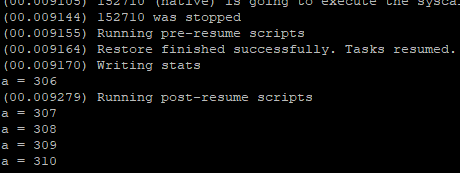 CRIUで保存した状態
OVmigrateで保存した
状態
保存されたプロセスの状態
20
実験２：メモリ情報の保存時間
5GBのメモリを使用するプロセスのメモリ情報を保存する時間を測定
メモリ情報の保存がほとんどの時間を占める
VM内でCRIUを用いて保存した場合と比較
OVmigrateはVM内でCRIUを用いるより平均で10倍高速に保存可能
保存時間のばらつきも大幅に減少
21
実験３：仮想化による影響の分析
VM内のCRIUによるメモリ情報の保存時間の内訳を測定
パラサイトコードからパイプ経由で読み込む時間とディスクに書き込む時間
どちらにも長い時間がかかり、ばらつきも大きかった
ディスクへの書き込みを行わないようにしても同様
プロセス間通信が仮想化の影響を受けていると考えられる
22
関連研究
Portkey [Prakash+, VEE'22]
VM内のコンテナの状態をゲストOSのネットワーク処理をバイパスして転送
CPU使用率は抑えられるが、マイグレーションは高速化されていない
mWarp [Sinha+, INFOCOM WS'19]
VM間でメモリを再配置することでVM内のコンテナを高速にマイグレーション
同一ホスト内のVM間でのみ利用可能
Sledge [Xu+, CLOUD'20]
Dockerコンテナの効率のよいライブマイグレーションを実現
イメージの冗長なレイヤは転送せず、Dockerデーモンの再ロードも行わない
23
まとめ
VM内のコンテナをVM外でマイグレーション可能にするシステムOVmigrateを提案
VMによる仮想化やVM内の負荷の影響を受けない
コンテナ性能に及ぼす影響を小さくすることができる
VMイントロスペクションを用いてVM内のプロセスの状態を保存
VM内で従来ツールを用いるより高速にメモリ情報を保存できることを確認
今後の課題
コンテナのすべての状態をVM外から保存できるようにする
コンテナの状態の復元についてもVM外から行えるようにする
24